Understanding source rock contribution to HC accumulation and natural gas leakage in the Bredasdorp Basin- a 3D basin modelling study
Wasiu Sonibare1,2,*, Rolando di Primio2, Zahie Anka2,4, Daniel Mikeš3, 
Abraham Rozendaal1


1Earth Sciences, Stellenbosch University, RSA

2GFZ - German Research Centre for Geosciences, Potsdam, Germany

3Geosciences, Nelson Mandela Metropolitan University, RSA

4Total Exploration – New Ventures, Paris, France

*Earth Sciences, University of the Western Cape, RSA
Study Area- its present regional tectonic structures
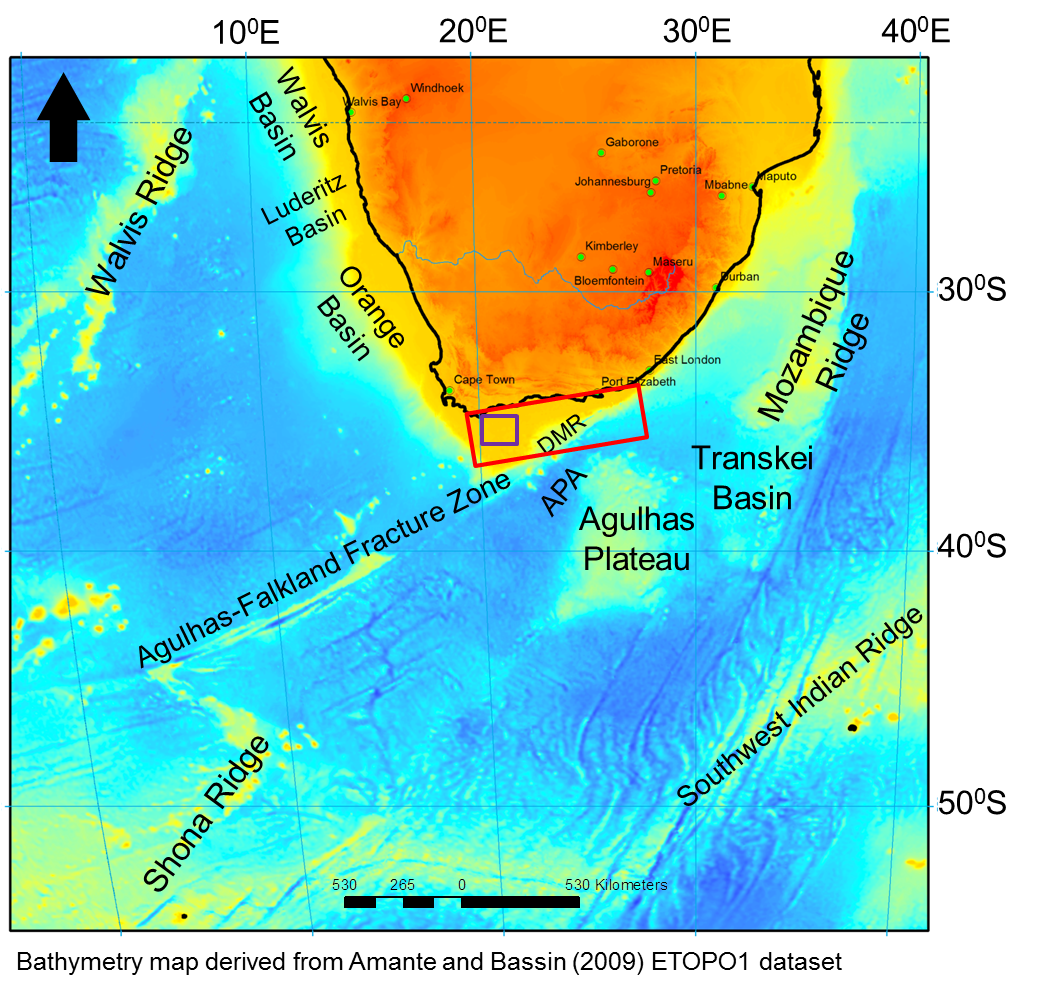 Margin segments with a documentation of rifting and transform processes

Dated as Late Jurassic – Earliest Cretaceous
DMR: Diaz Marginal Ridge
APA: Agulhas Passage
Outeniqua Basin
Study Area
Why the Study Area?
Exploration dataset
Western Bredasdorp Basin
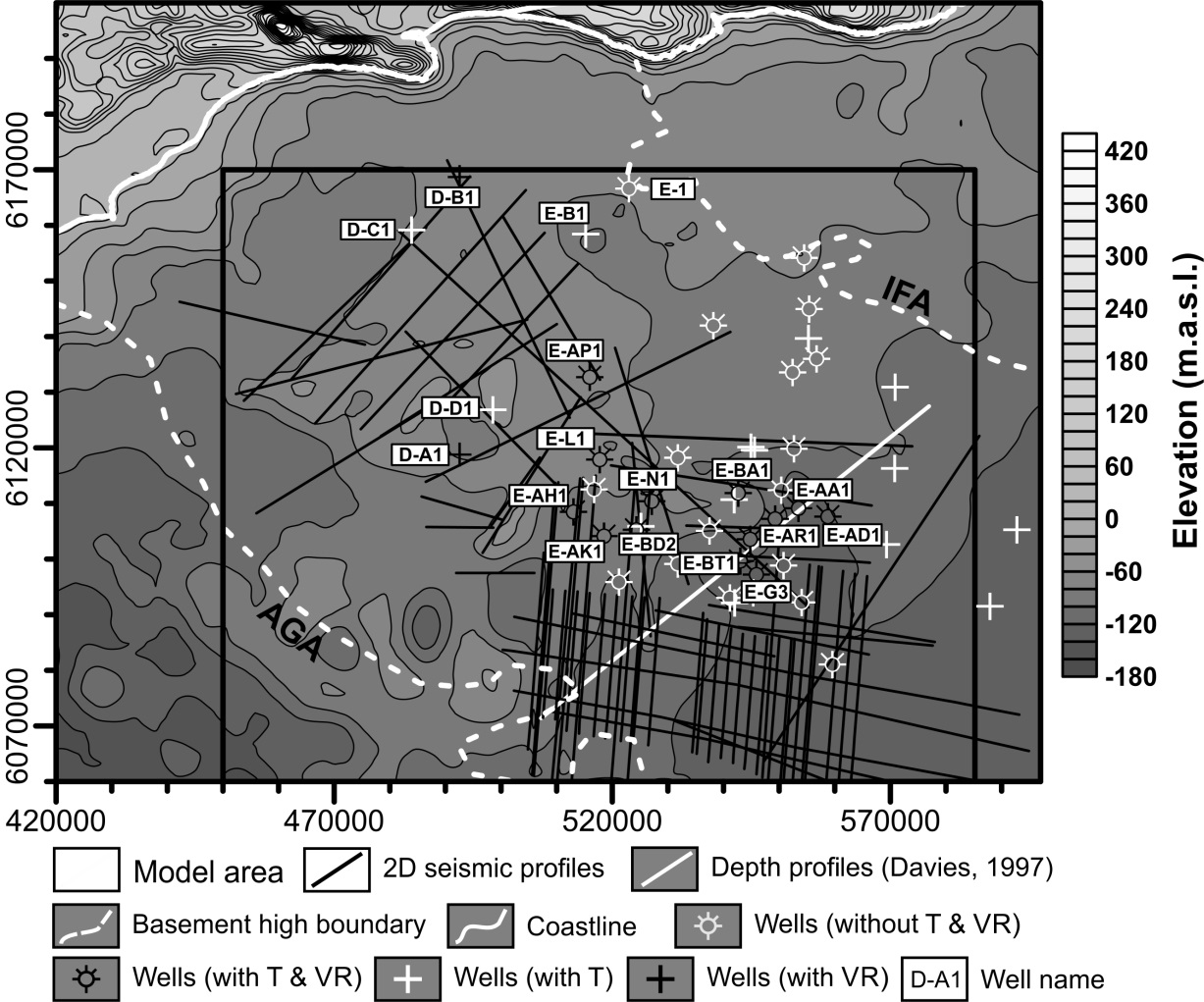 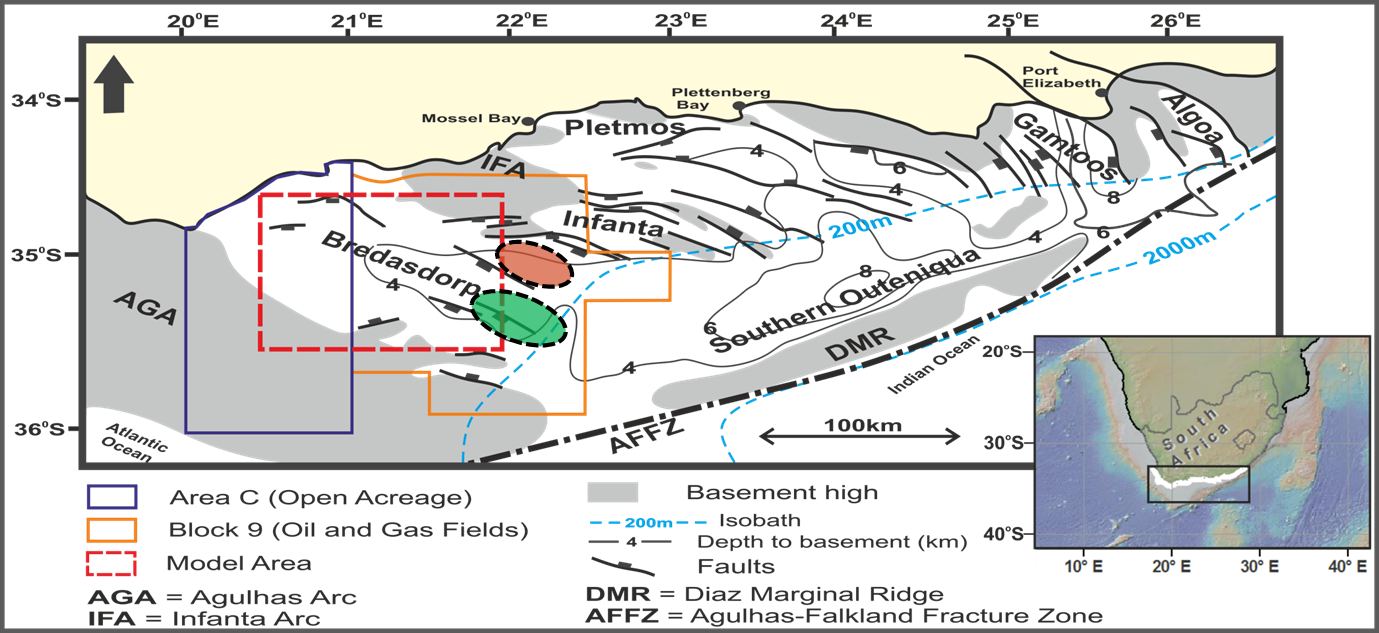 Gas field
Oil field
Previous Work (southern SA continental margin)
Studies
Area of focus
Ben-Avraham et al. (1993 &1997);
Thomson (1998); 
Gohl and Uenzelmann (2001);  
Tinker et al. (2008); 
Wiegelt et al. (2008);
Parsiegla et al. (2009)
Plate tectonic reconstruction; Deep crustal structure; South-Atlantic margin evolution; Geomorphology; Paleoclimatic studies
Goutorbe et al. (2007)
Thermal regime and evolution
Van Wyk et al. (1994);
Broad et al. (1995); 
McMillan et al., 1997;
Broad et al. (2006);
Uenzelmann-Neben & Huhn (2009);
Roux (2007)
Basin-scale studies; Seismic stratigraphy; Structural and stratigraphic evolution
Davies (1997a & 1997b);
Madyibi et al. (2009)
Petroleum system evolution
Limitations: scientific gap exists; also lack of uncertainities and risks quantification
[Speaker Notes: This shows all previous studies in the area. Studies are grouped into different disciplines. Limitations: scientific gap exists; also lack of uncertainities quantification
That is why this current study offers a multi-disciplinary approach in order to bridge this gap.]
Thickness distribution + sedimentation rate
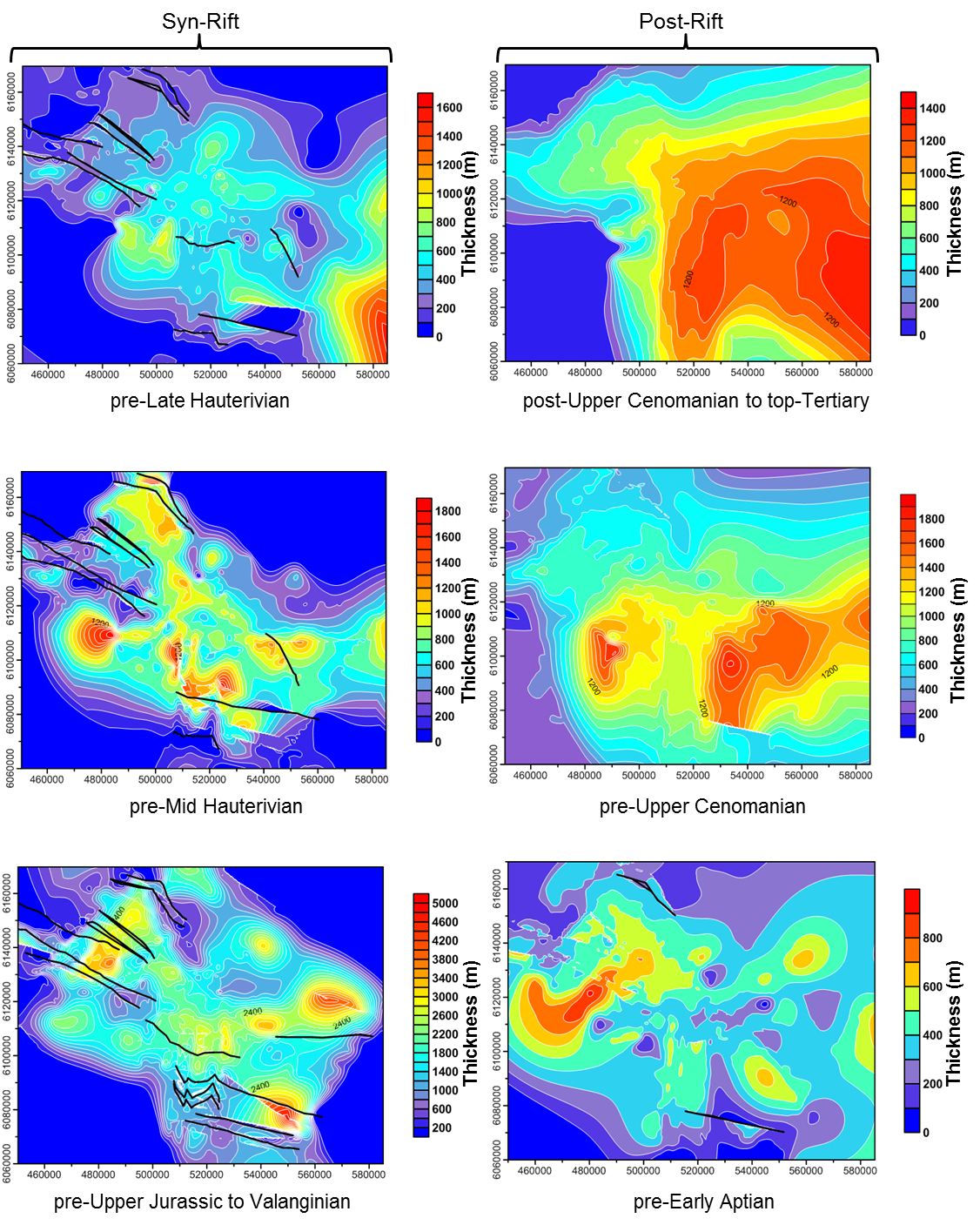 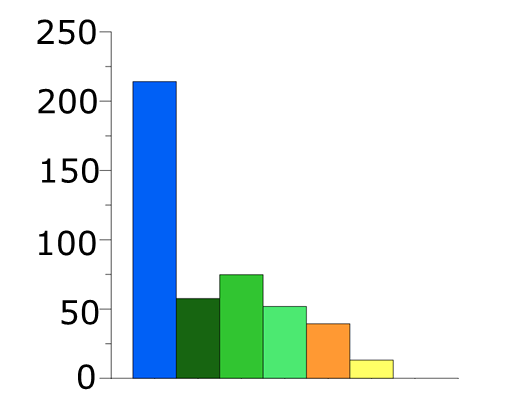 m/Ma
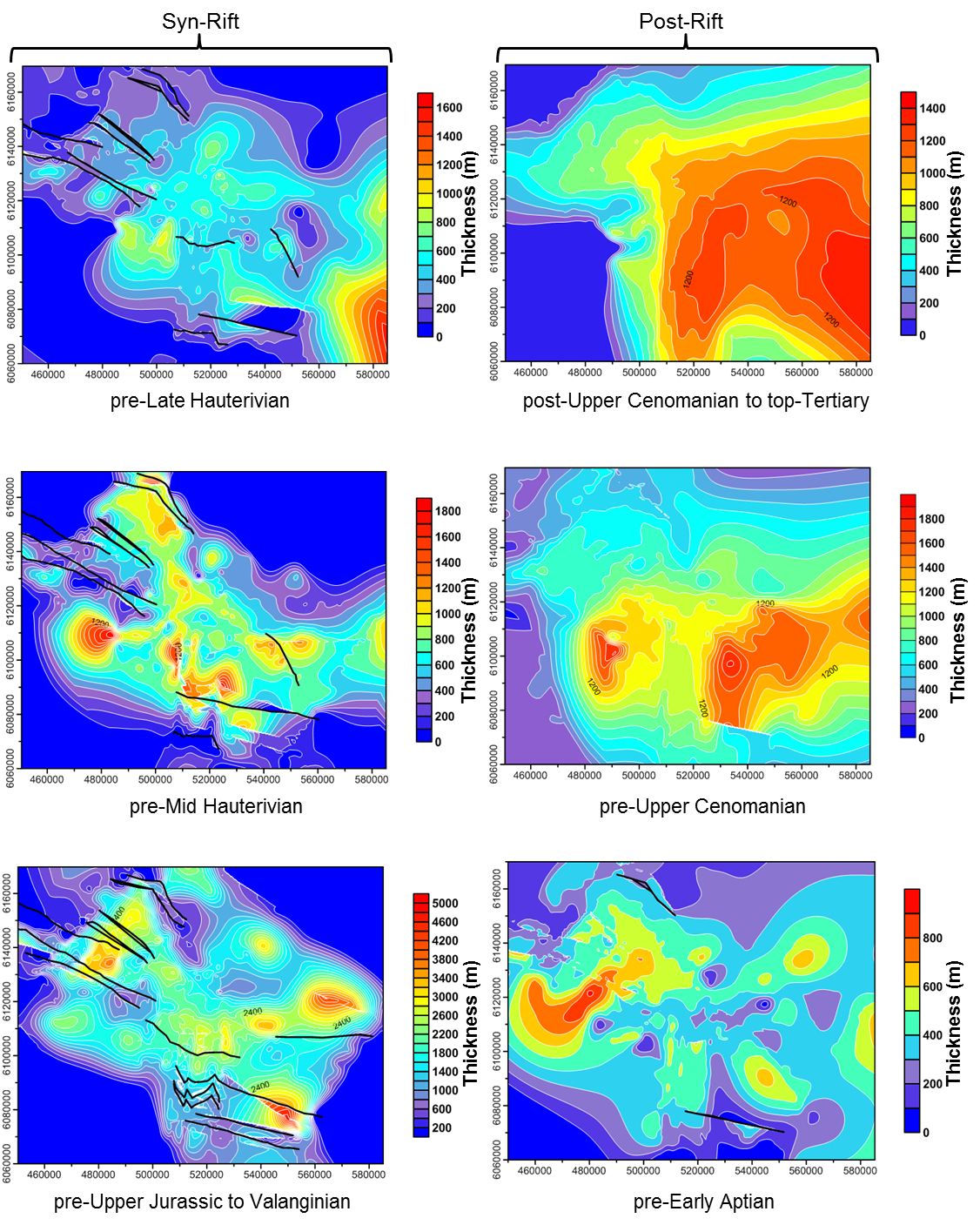 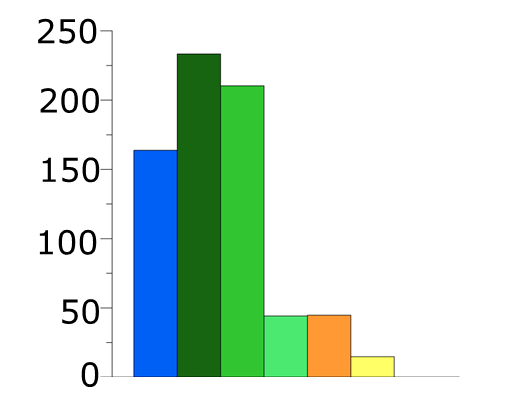 m/Ma
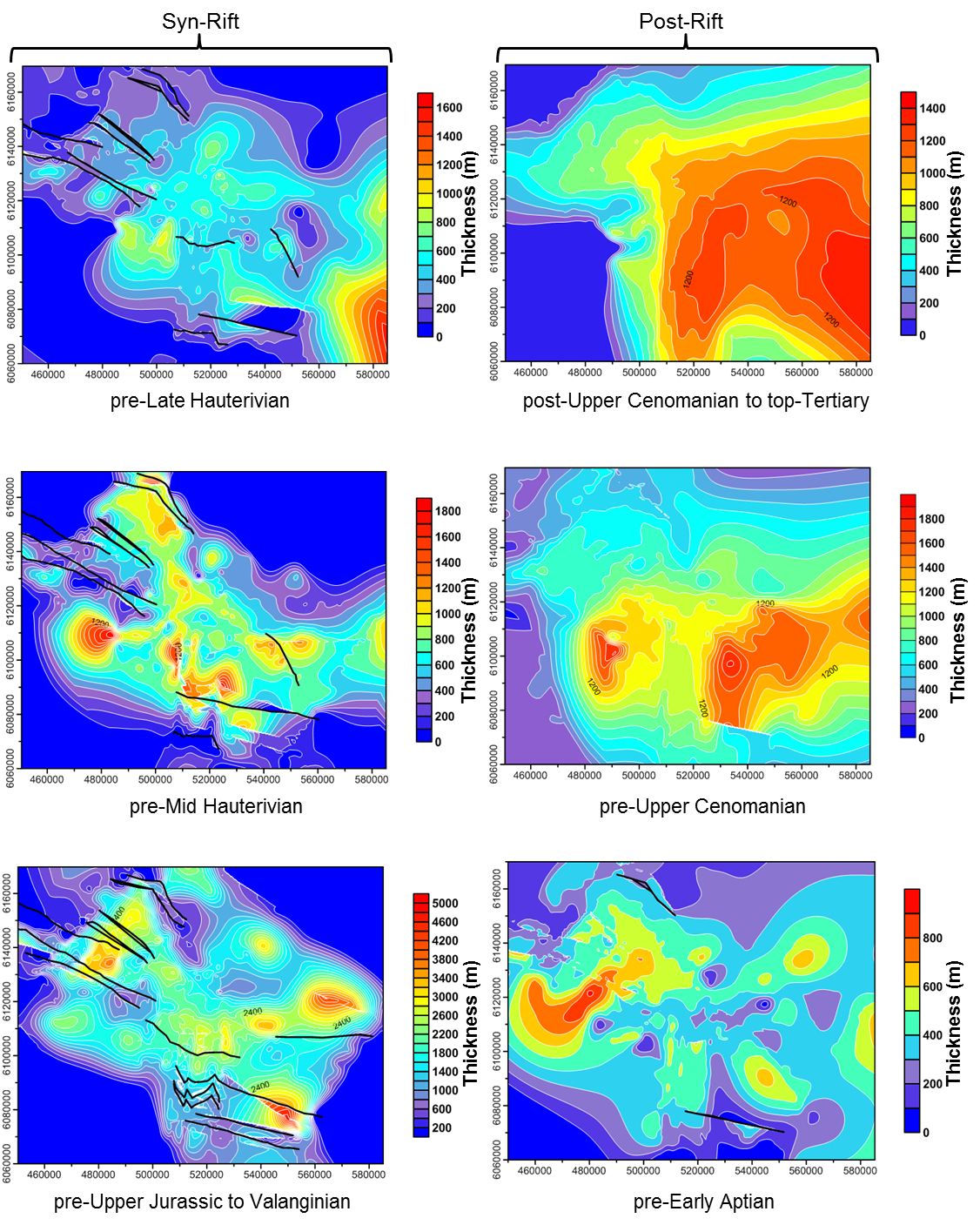 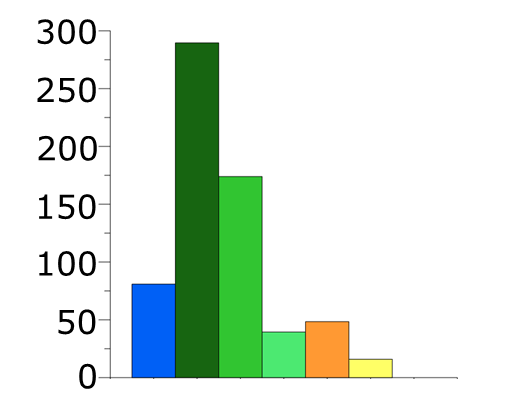 m/Ma
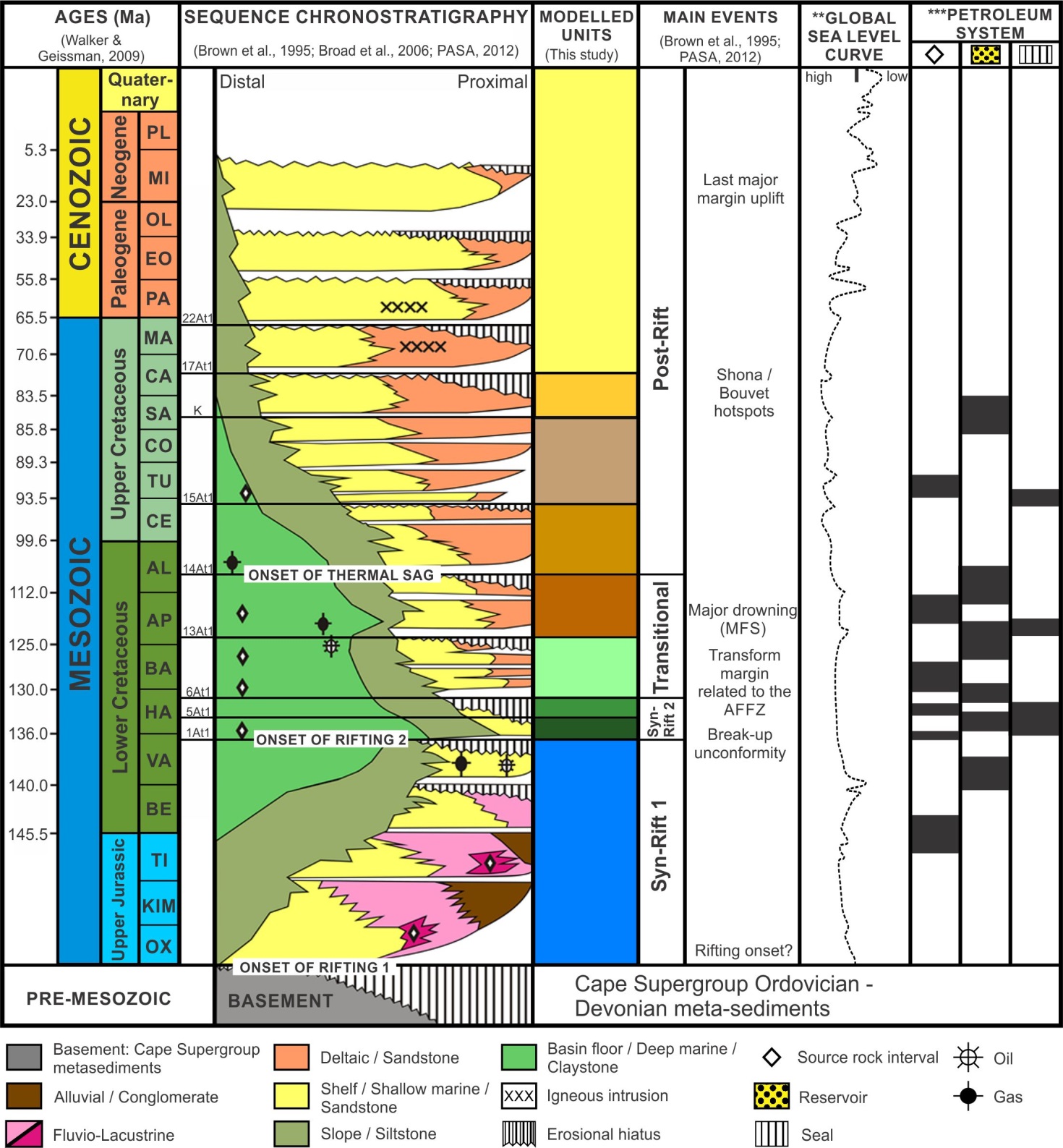 Compilation from:
seismic 
well data
Cores
Reports
Biostrat info
Literature
** Haq et al. (1987)
*** Davies (1997a), Mc Millan et al. (1997), Broad et al. (2006), Roux (2007), PASA (2012) and this study
Problems
Contribution of syn-rift source rocks to hydrocarbon evolution largely underestimated
Basin-fill geometry
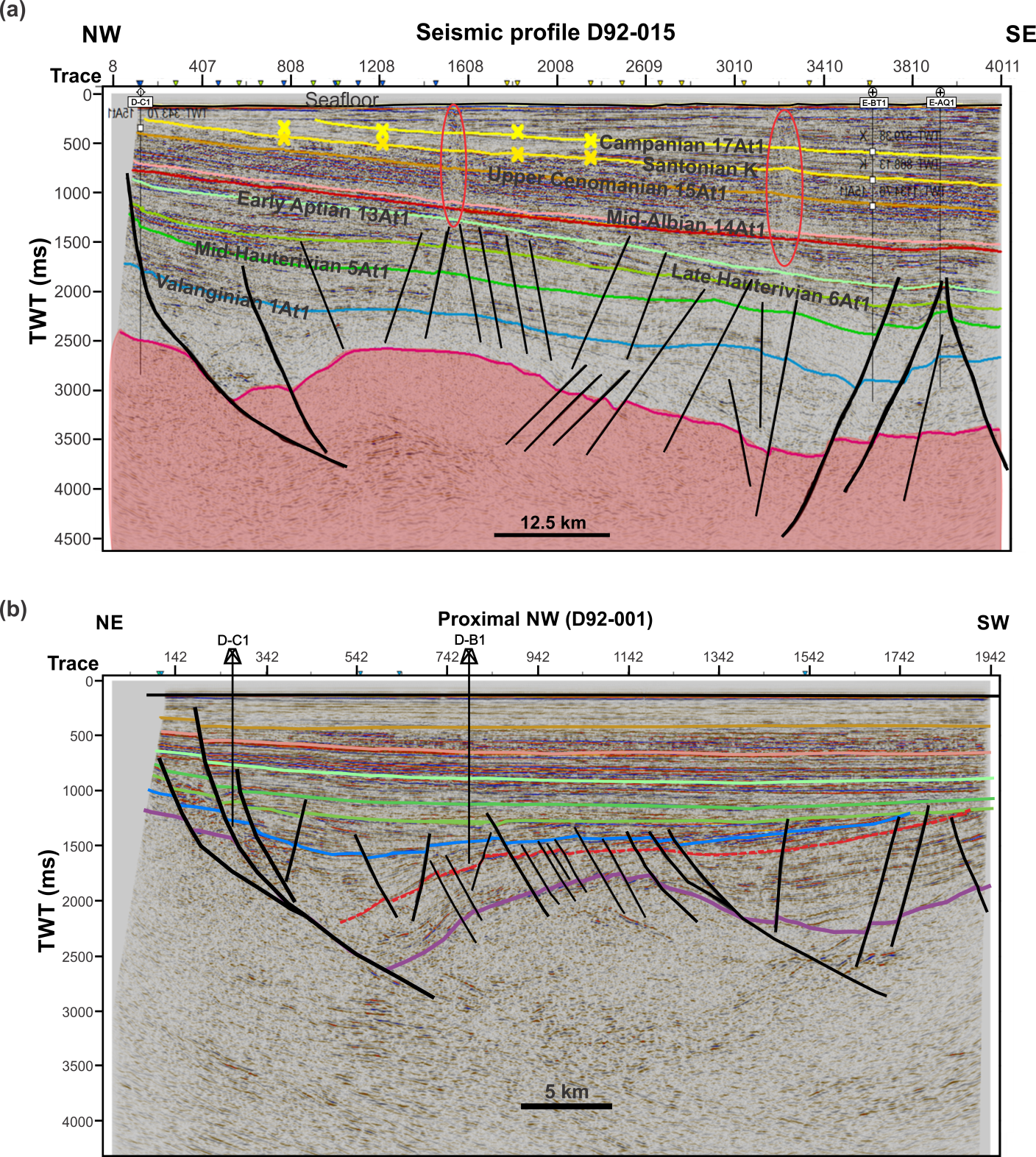 key basinwide unconformities + major faults in TWT

Seismic gas chimneys (gas seeps)
Leakage indicators
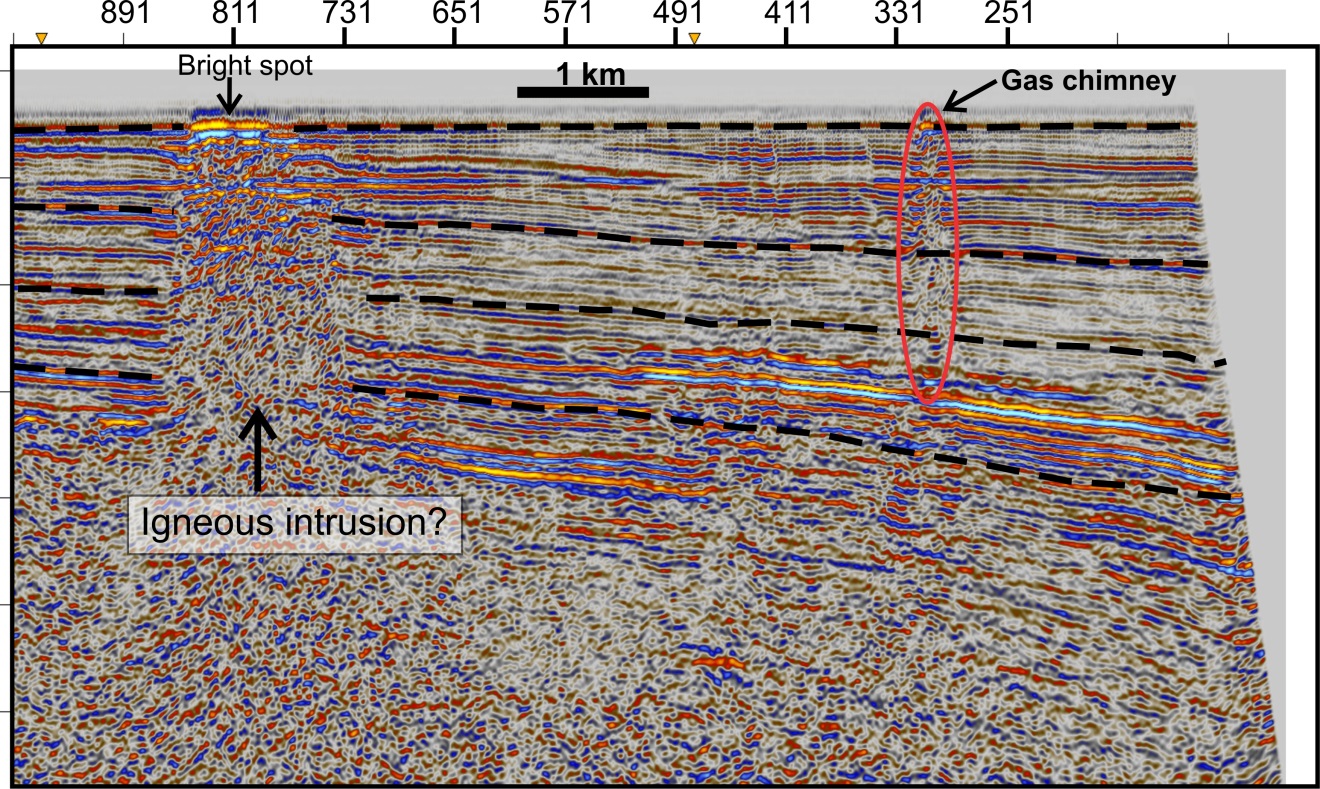 Seismic gas chimneys (gas seeps)


Igneous intrusions


Magnetic susceptibility data depicting intrusive bodies  correlating to the Sniffer anomalies (GETECH, 1992)
Sniffer survey
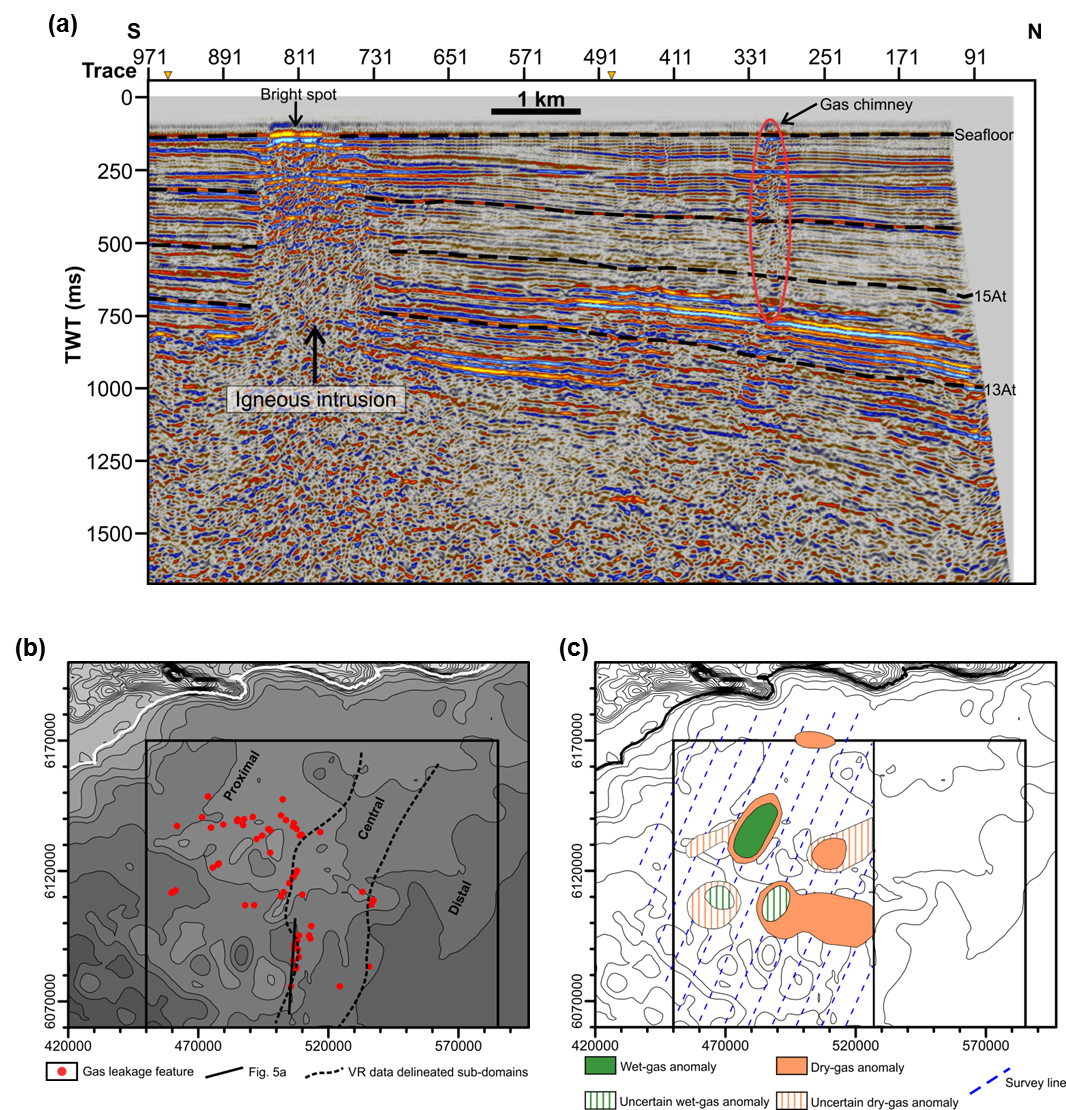 Problems
Contribution of syn-rift source rocks to hydrocarbon evolution largely underestimated

 Relating geological controls to the timing and extent of migration dynamics and paths still problematic
3D Basin modelling
Geo-Softwares:

Petrel
EarthVision
GMS
PetroMod
Basin @ Present-day
Burial history
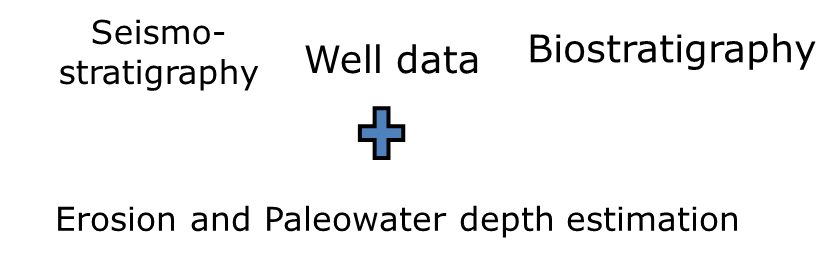 Thermal history
Modelling the evoluion of petroleum systems
3D Basin modelling
Here, all petroleum system elements and processes are fully operational
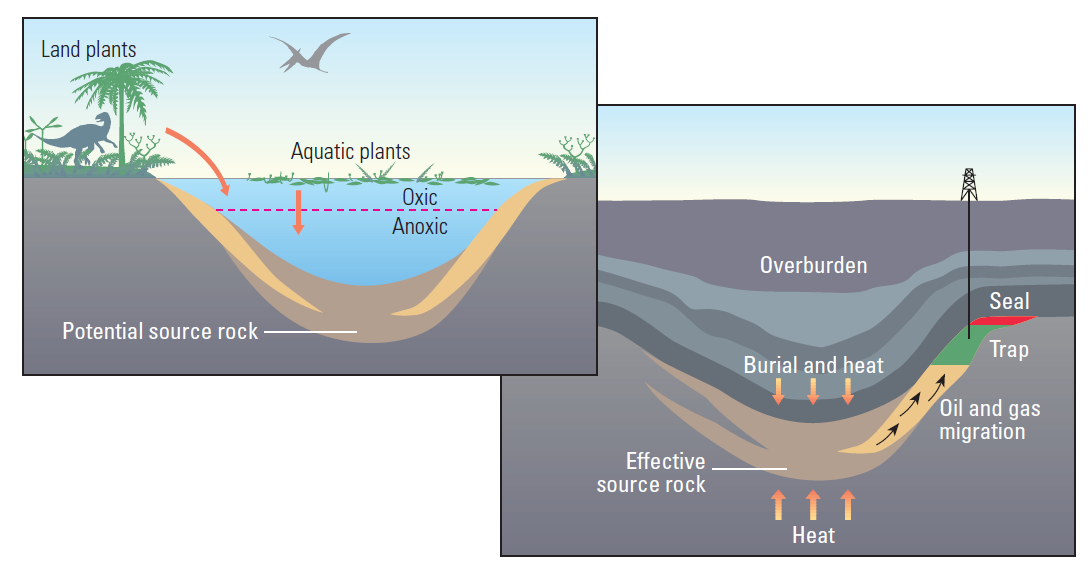 Migration method:

Hybrid – 
Darcy flow and Flowpath
(from Schlumberger Oilfield Review, 2009)
3D Basin modelling
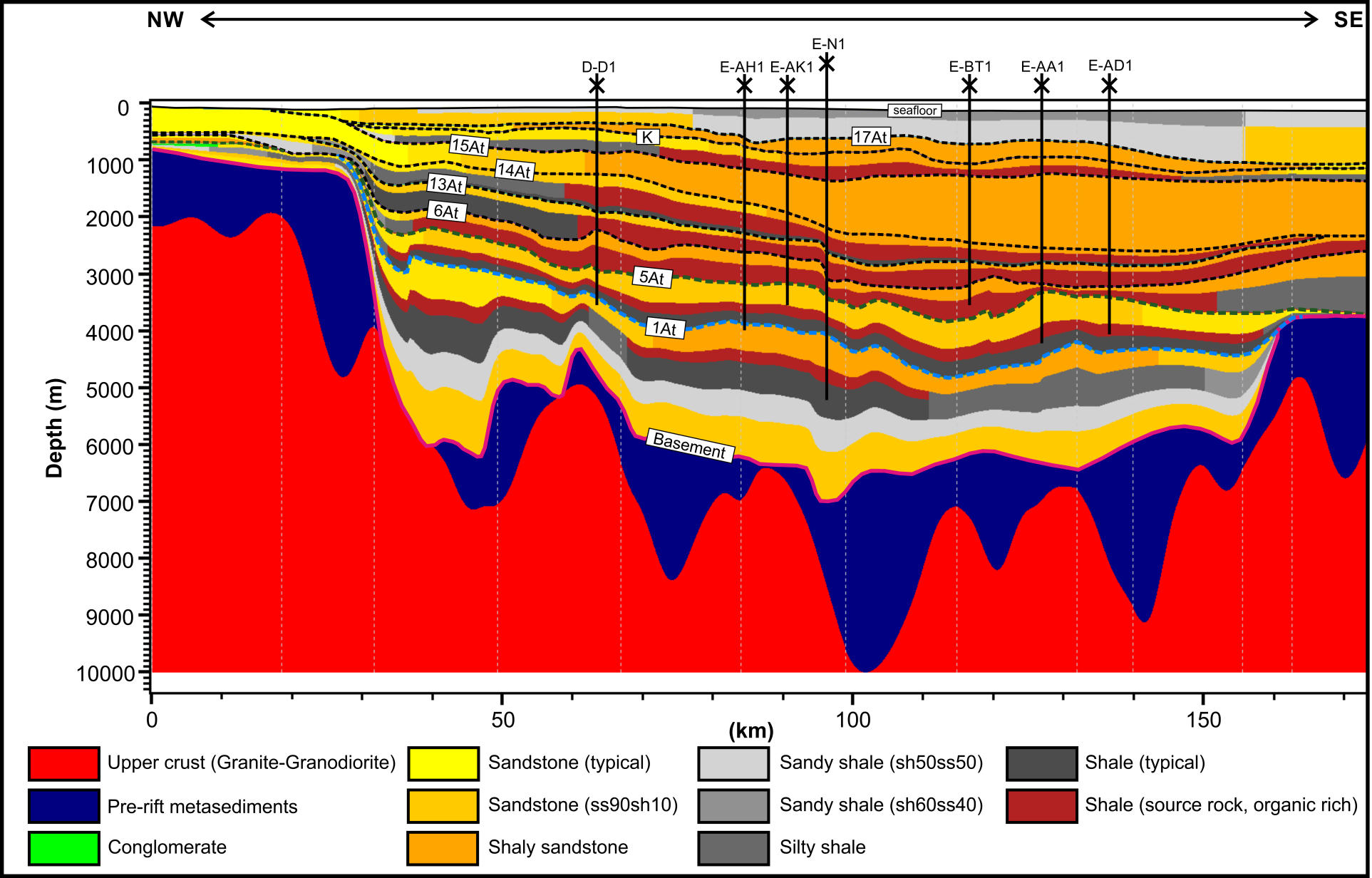 Facies heterogeneity (vertical and lateral)
Thermal maturity
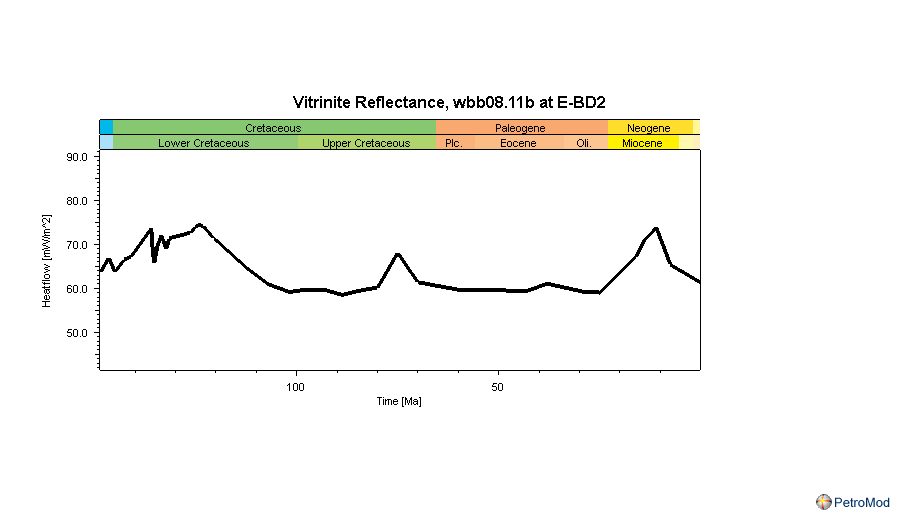 Calibrated against borehole T and VR% data
syn-rift
Miocene
Margin uplift?
hotspot
Well D-A1 (Proximal)
Well E-BD2 (Central)
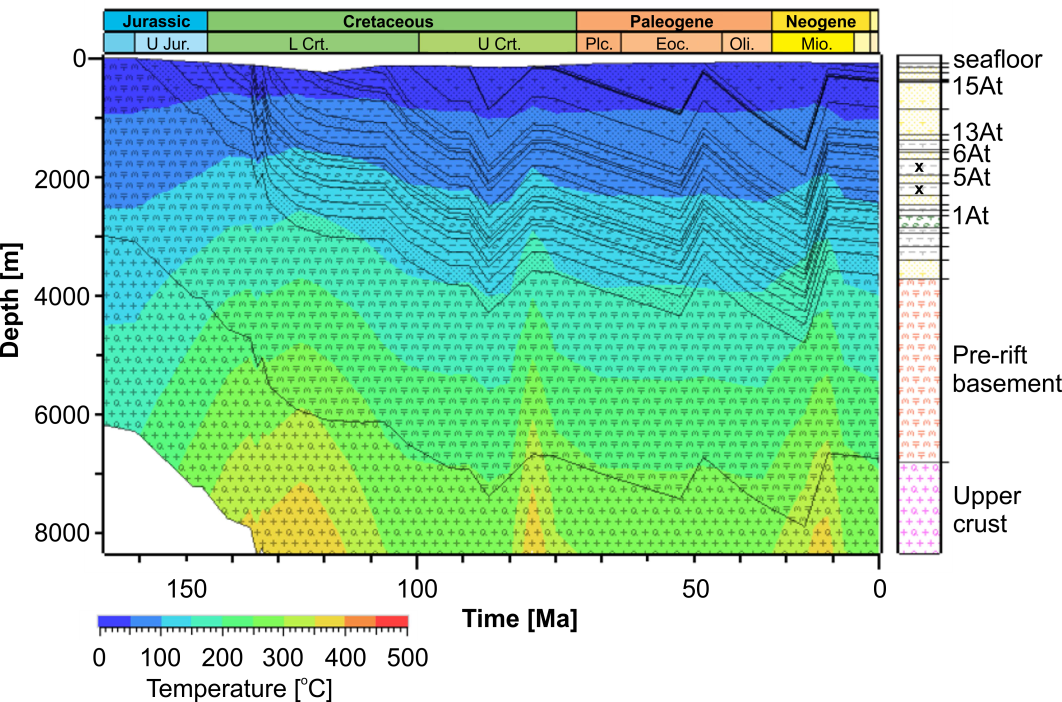 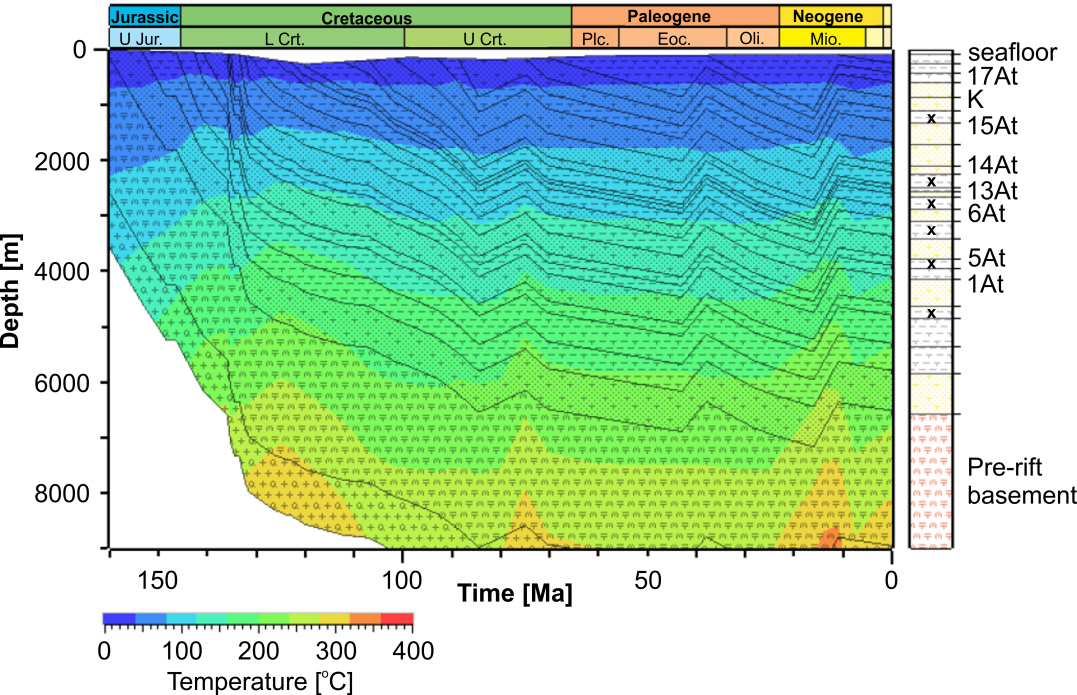 Source maturation and hydrocarbon generation /expulsion
I
II
III
I
II
III
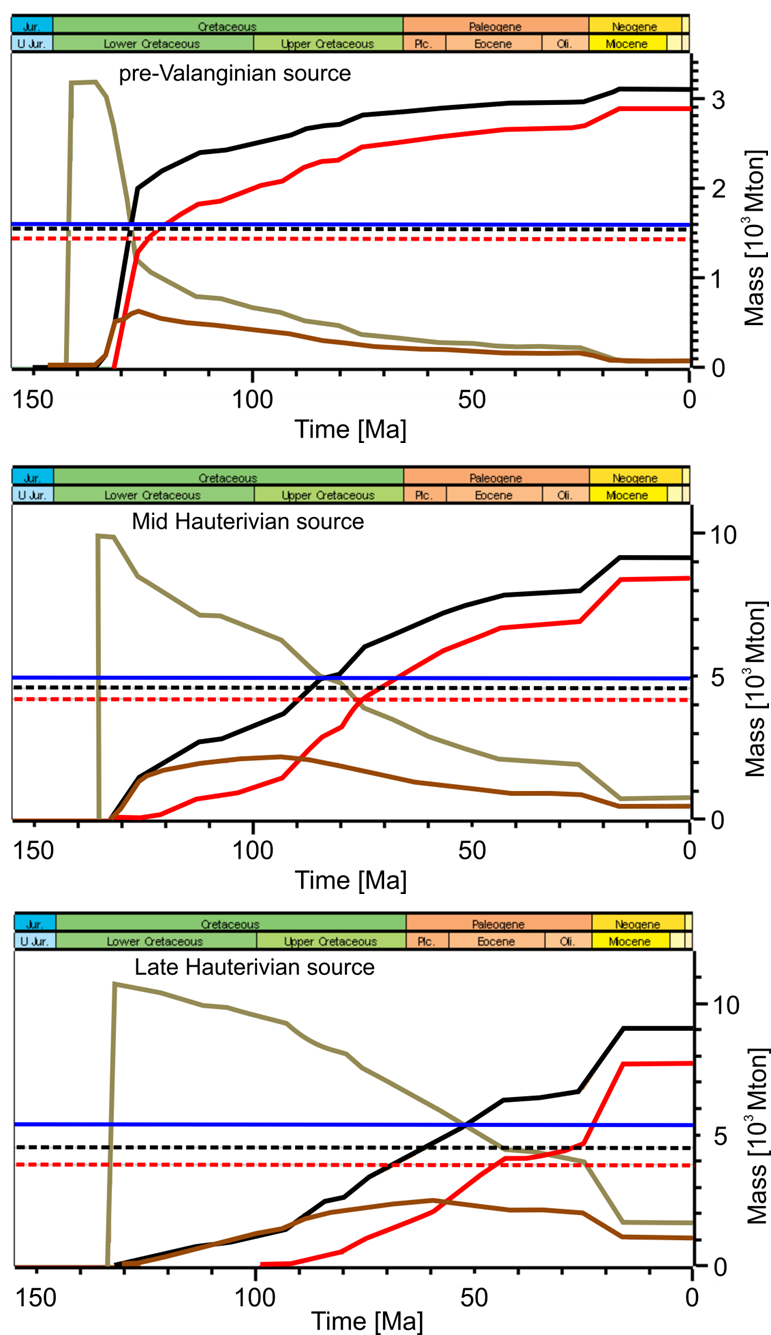 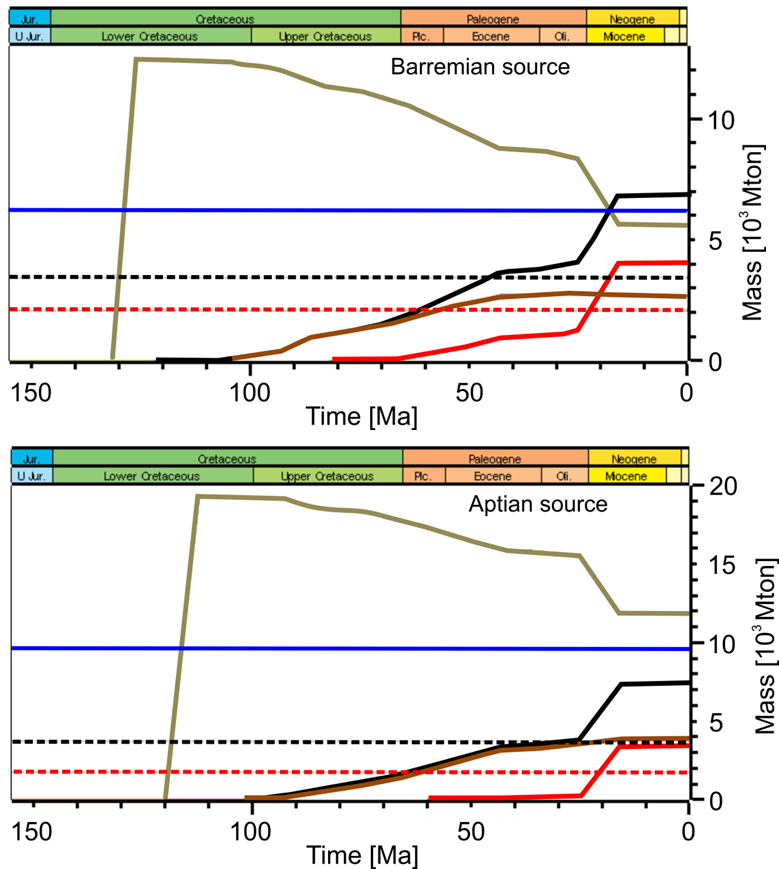 Critical Moment

Time of 50% Transformtion ratio of each source interval
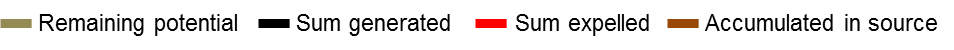 Sensitivity tests – 3D Migration modelling
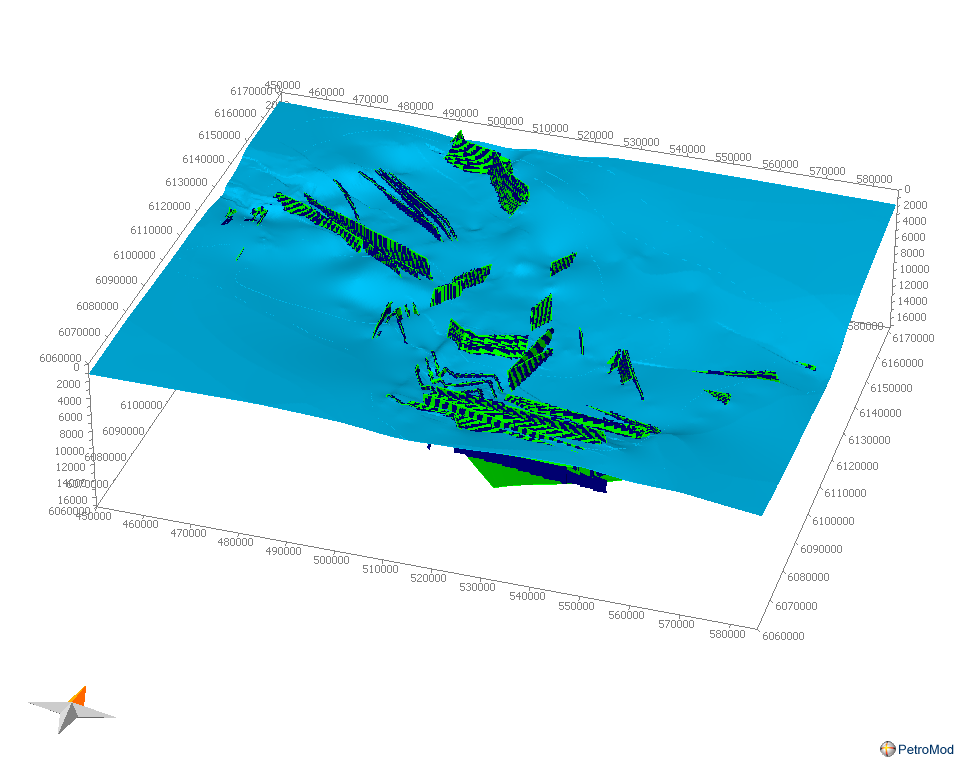 Faulting activity 

a total of 56 faults (listric to normal)

close or open permeability depending on 	tectonic quiescence or active
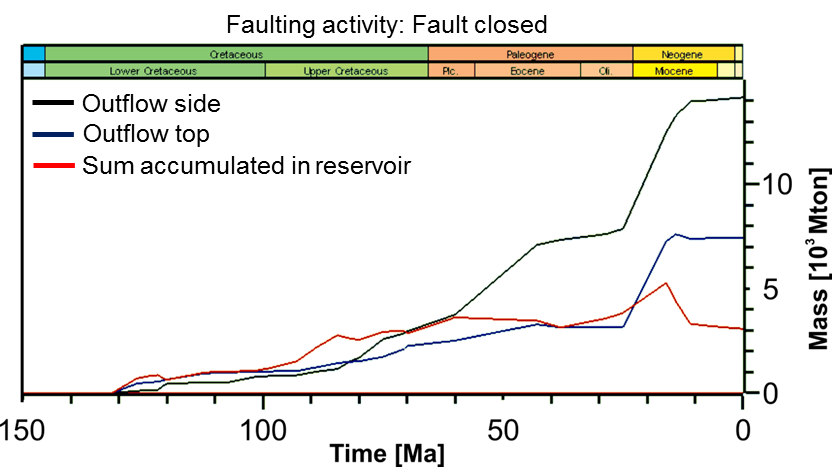 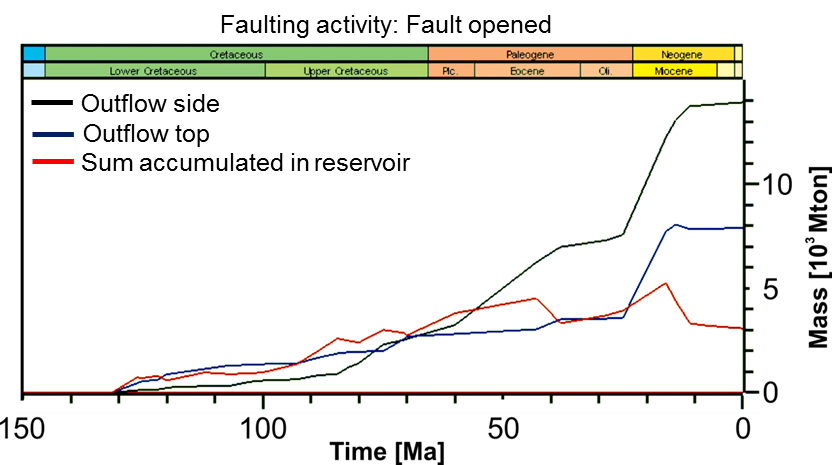 Sensitivity tests
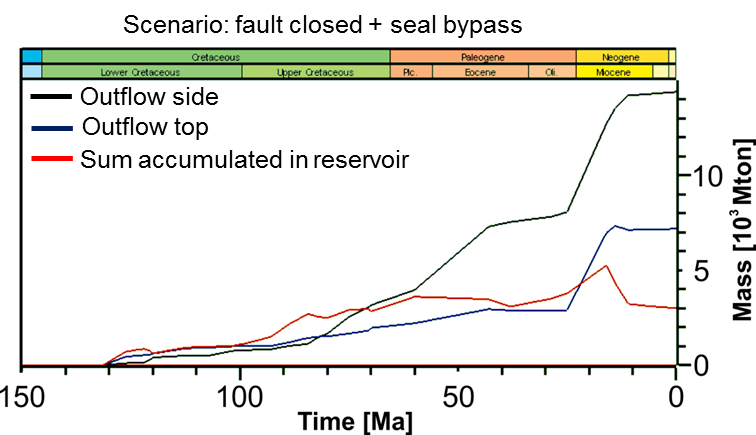 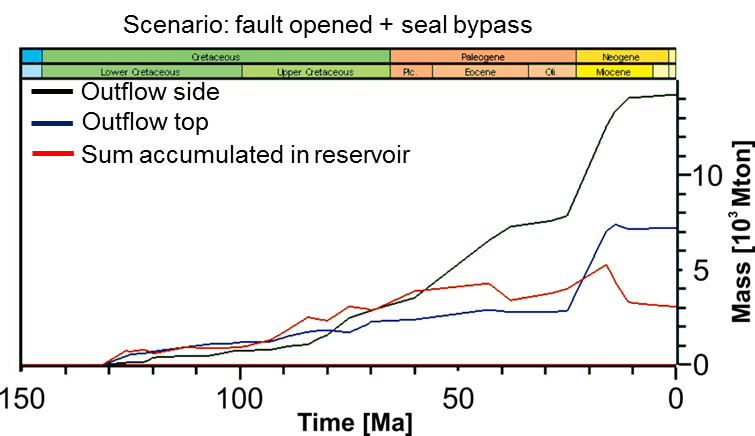 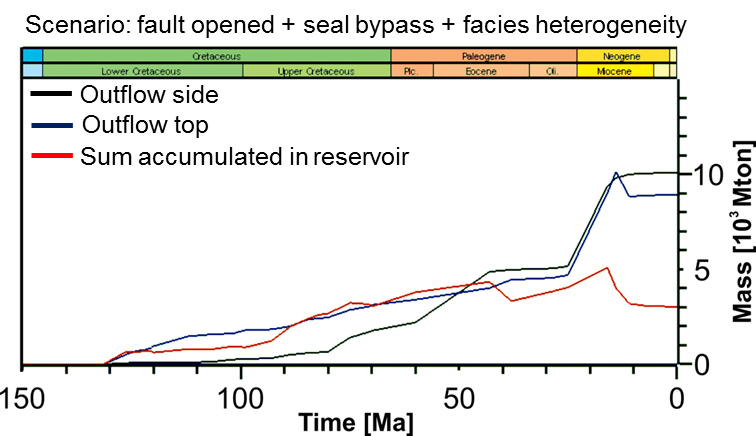 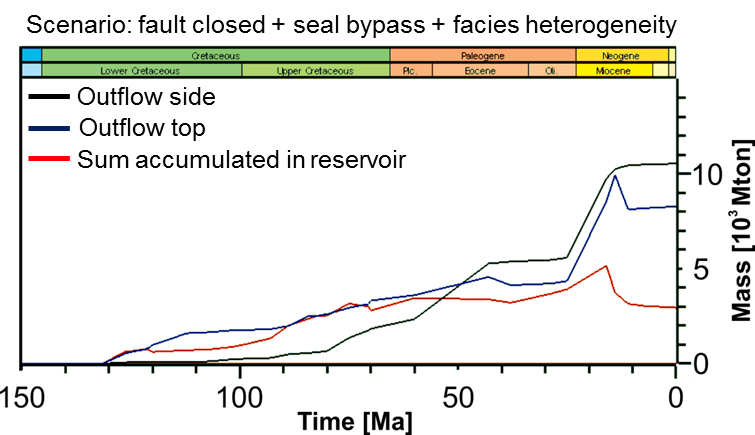 Seal bypass = reduce efficiency by 50%
Sensitivity tests
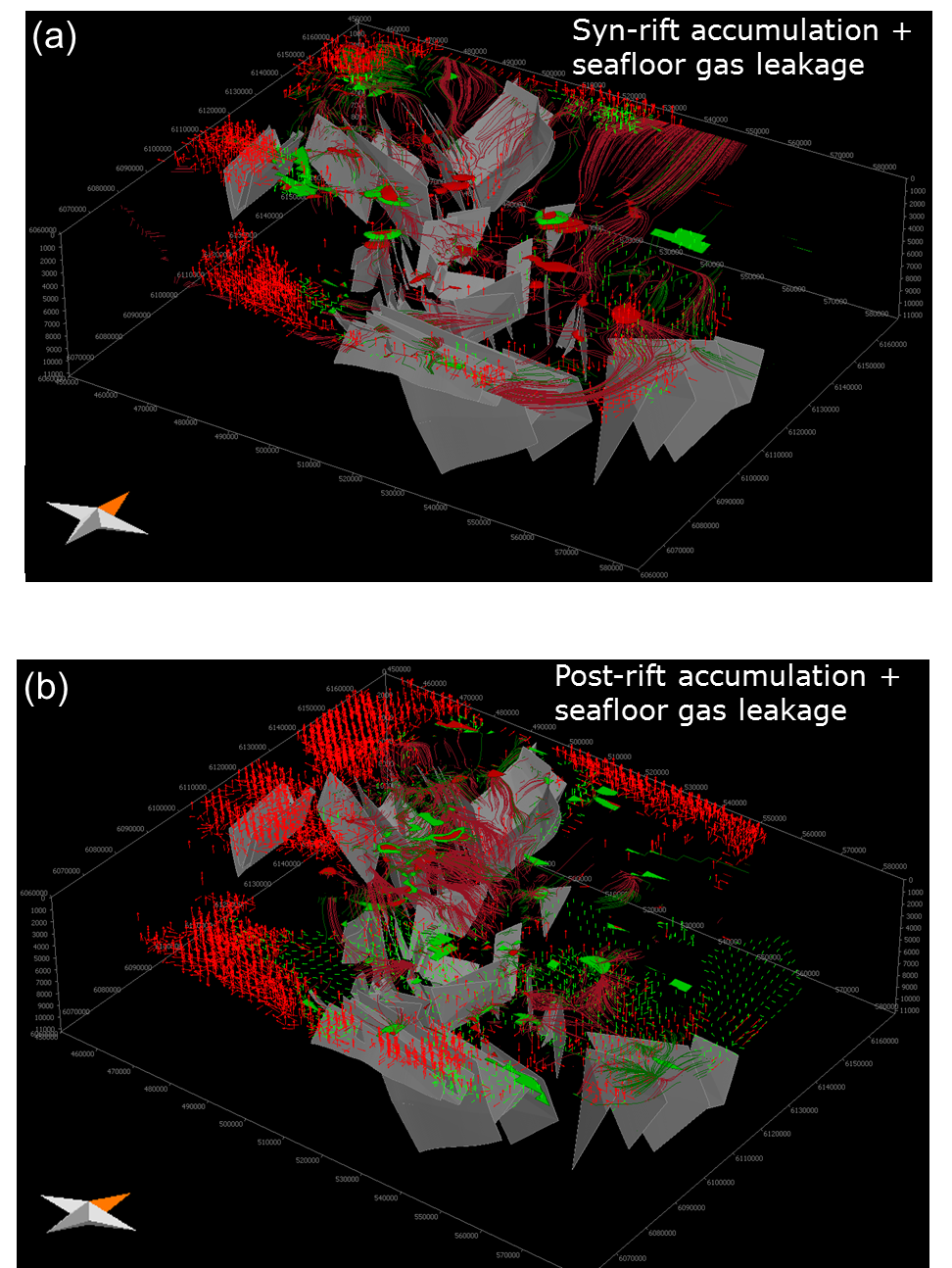 3rd Scenario

fault + intrusion-related seal bypass + facies heterogeneity


best prediction of discovered accumulations and leakage indicators
Accumulation and possible leakage of trapped hydrocarbons
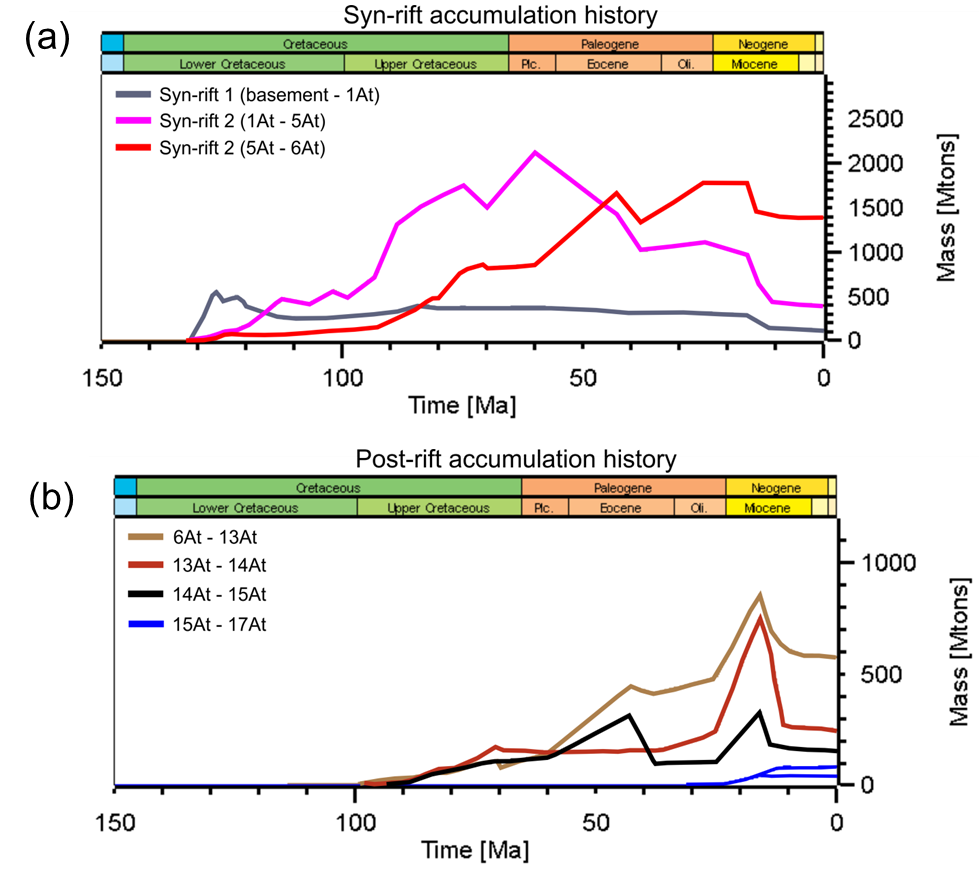 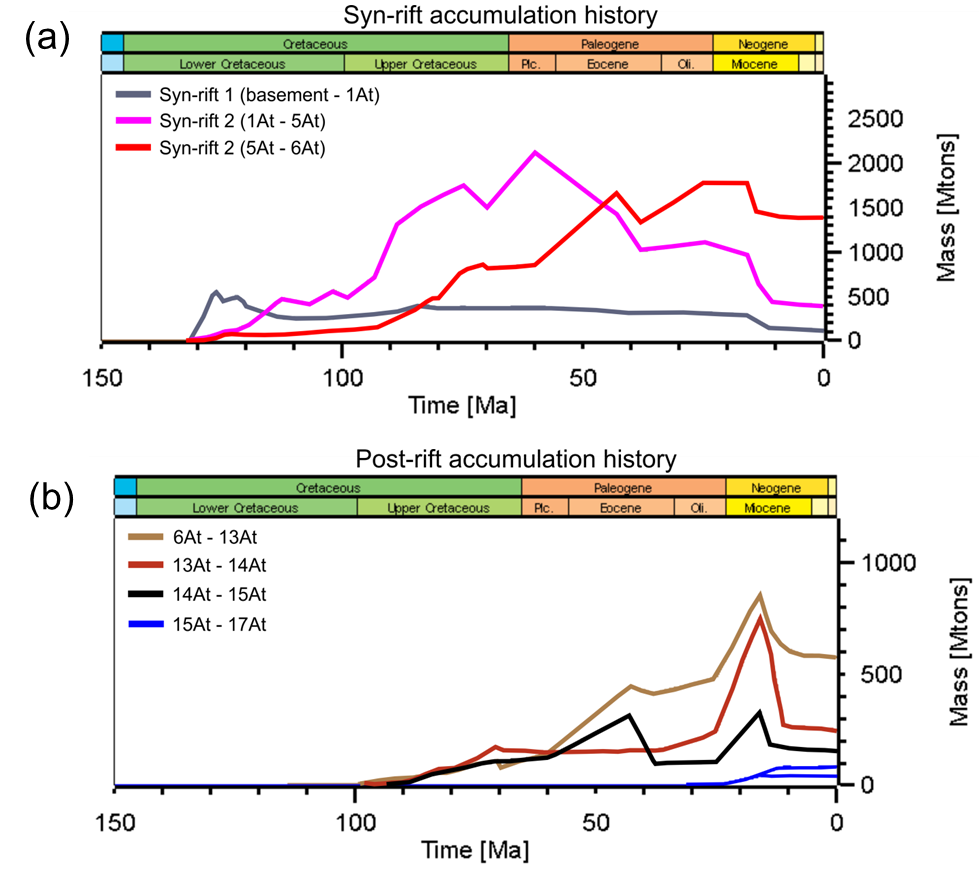 Source rock contribution
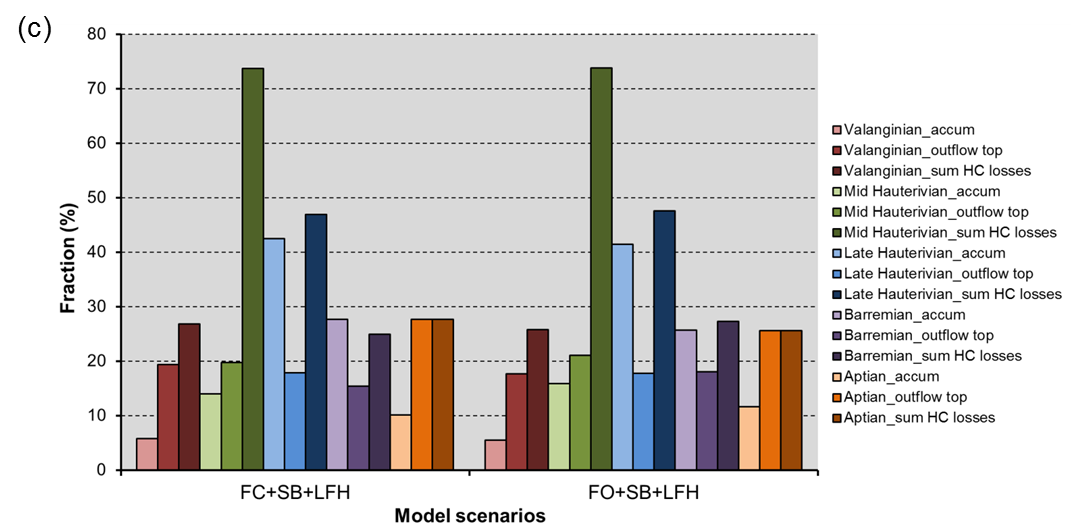 Conclusions
Approach enables a first-order constrain on hydrocarbon evolution spatially and temporally and confirms the presence of an active petroleum system since the Cretaceous in the WBB.

Critical moments for petroleum system evolution are controlled by: Syn-rift heat flow and rapid burial, Late Cretaceous mantle-related hotspot and Miocene margin uplift and erosion scenario.

Seal bypass mechanism (linked to the roles of faults and intrusions), facies heterogeneity and uplift scenarios control the timing and extent of migration paths leading to hydrocarbon accumulation and natural gas leakage. 

Syn-rift source rocks contribute the most to accumulation and leakage of HC.

Greatest risks to assessing the total petroleum system and prospectivity of the basin are the complex tectonic history, seal integrity and predictions of facies heterogeneity.
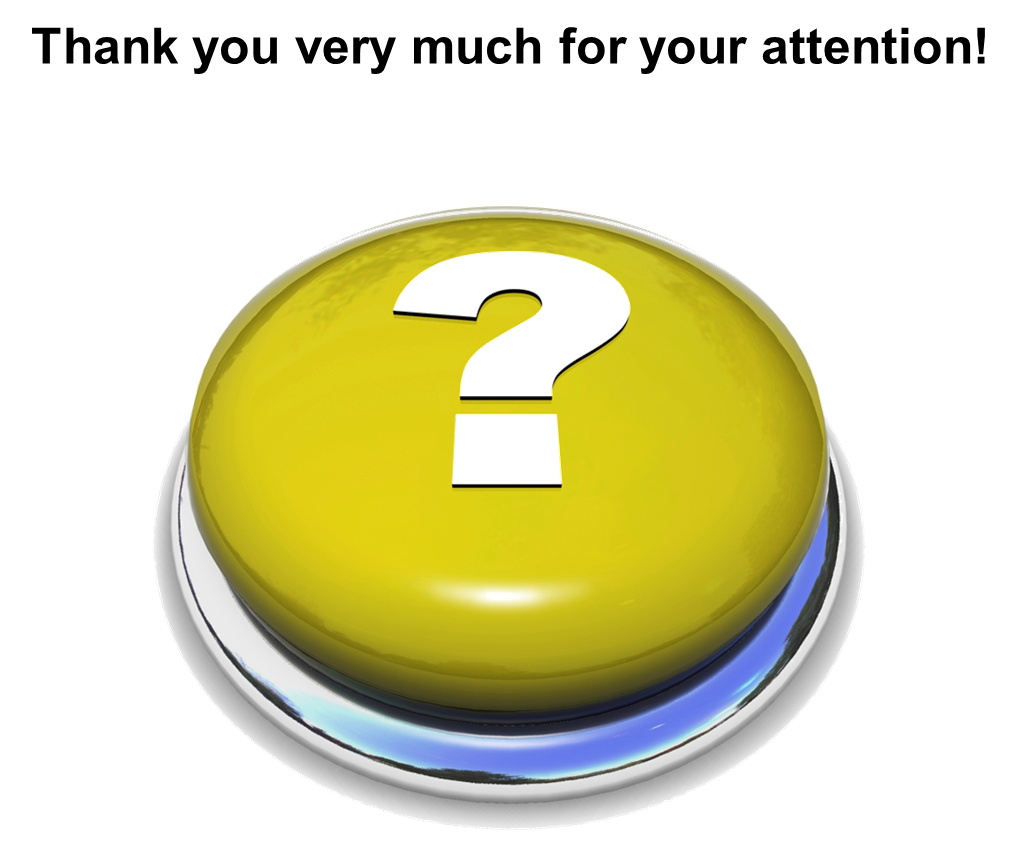